TK2523
Kimia Fisika
Aida Nur Ramadhani, M.T. 
Dr. Ari Diana Susanti
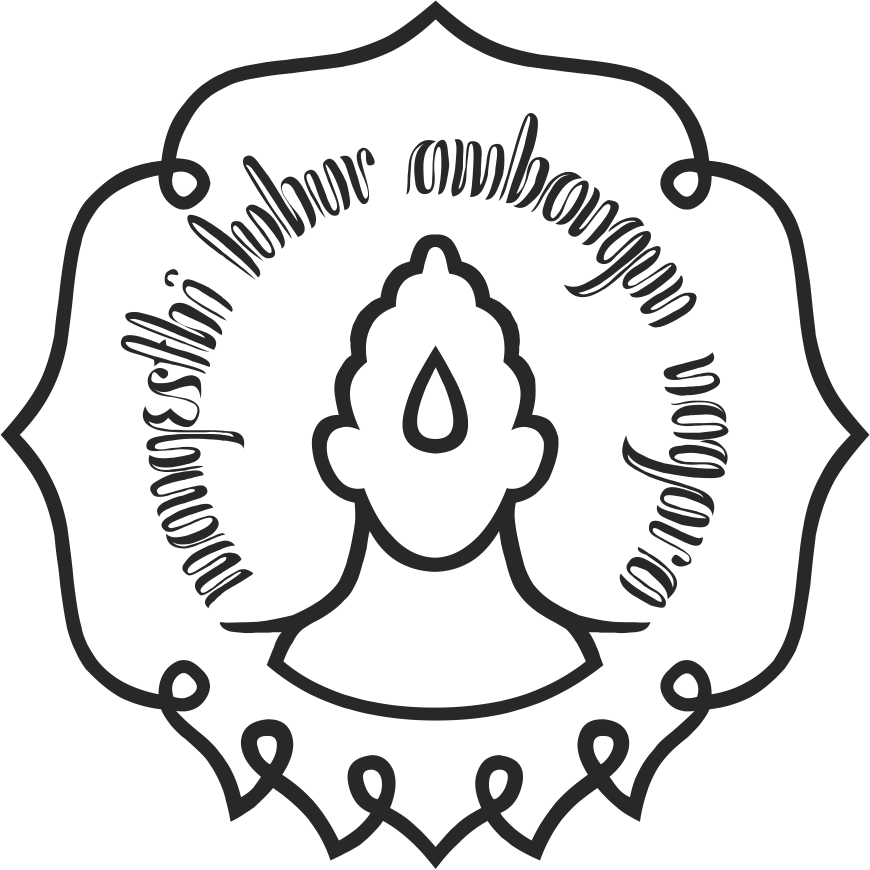 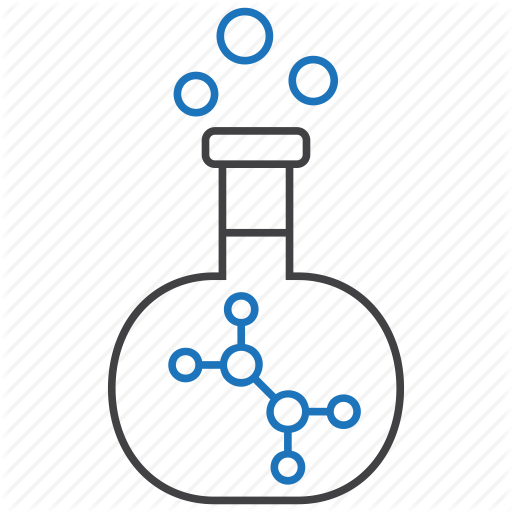 Program Studi Teknik Kimia
Fakultas Teknik Universitas Sebelas Maret 2020
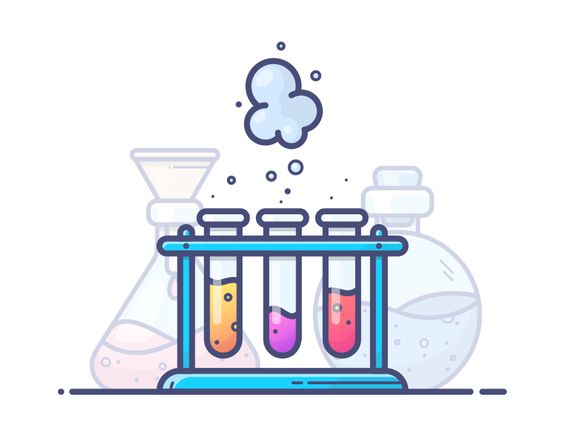 SISTEM LARUTAN
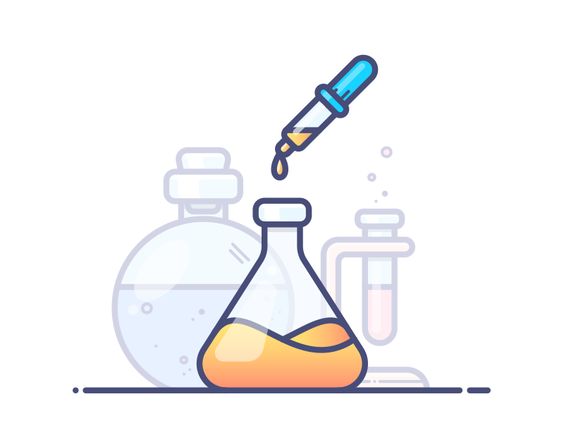 2
PENGERTIAN
Larutan adalah campuran homogen antara dua zat atau lebih, memiliki komposisi merata atau serba sama di seluruh bagian volumenya.
Terdiri atas :
Zat  terlarut (solute) – jumlah mol yang lebih sedikit
Zat pelarut (solvent) – jumlah mol yang lebih banyak
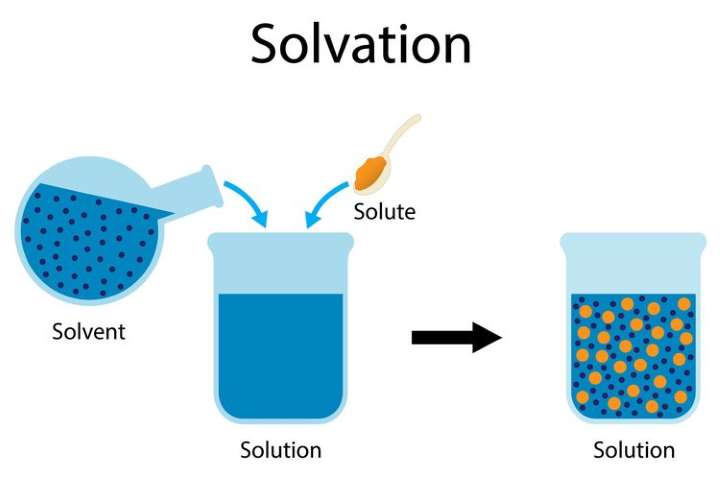 3
Concentrated / Dilute
Larutan terkonsentrasi/pekat 
(concentrated solution)
Suatu larutan yang memiliki zat terlarut spesifik (solute) per unit larutan dalam jumlah yang relatif besar.

Larutan encer (dilute solution)
Suatu larutan yang memiliki zat terlarut spesifik (solute) per unit larutan dalam jumlah yang relatif kecil.
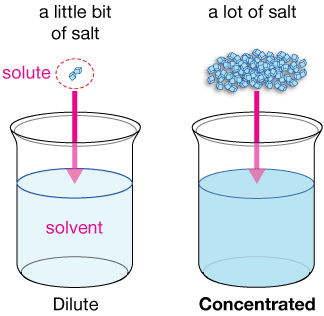 4
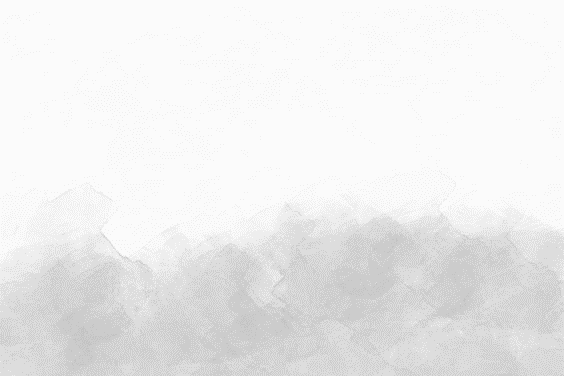 Ada larutan jenuh, tidak jenuh, dan lewat jenuh.
Larutan jenuh (saturated): Larutan sudah tidak mampu lagi melarutkan lebih banyak zat terlarut pada temperatur tertentu.
Bila jumlah zat terlarut kurang dari ini, disebut larutan tidak jenuh (unsaturated), dan bila lebih disebut lewat jenuh (super saturated).
Kelarutan bertambah dengan naiknya temperatur.
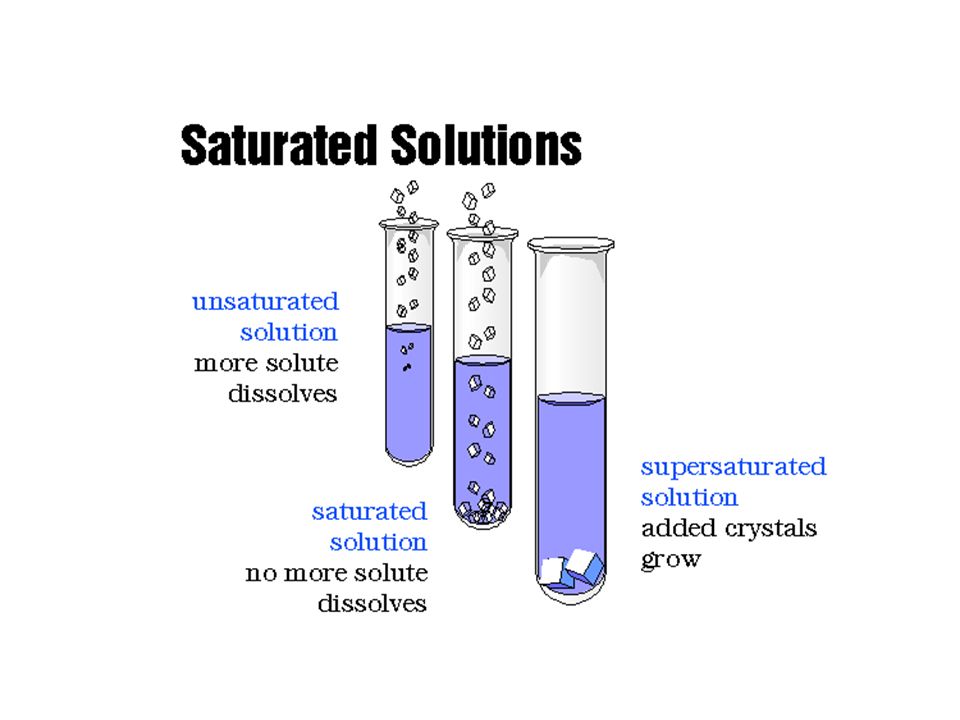 5
SIFAT UMUM LARUTAN
Zat terlarut (solute) dalam bentuk molekuler atau ionik.
Larutan dapat berwarna atau tidak berwarna, tetapi secara umum adalah transparan.
Zat terlarut (solute) terdistribusi secara uniform di seluruh bagian larutan dan tidak akan mengendap.
Zat terlarut (solute) dapat dipisahkan dari pelarutnya dengan cara fisika.
6
Faktor yang mempengaruhi daya larut :
Sifat dari solute (zat terlarut) dan solvent (pelarut)
7
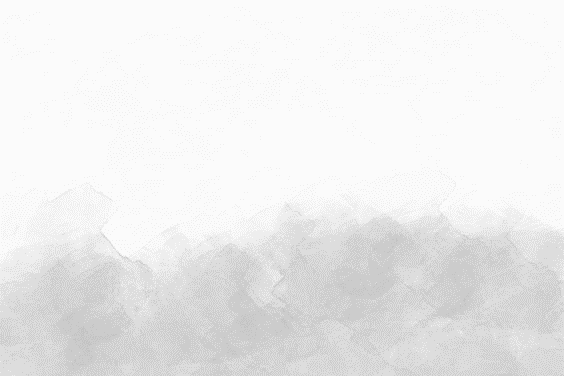 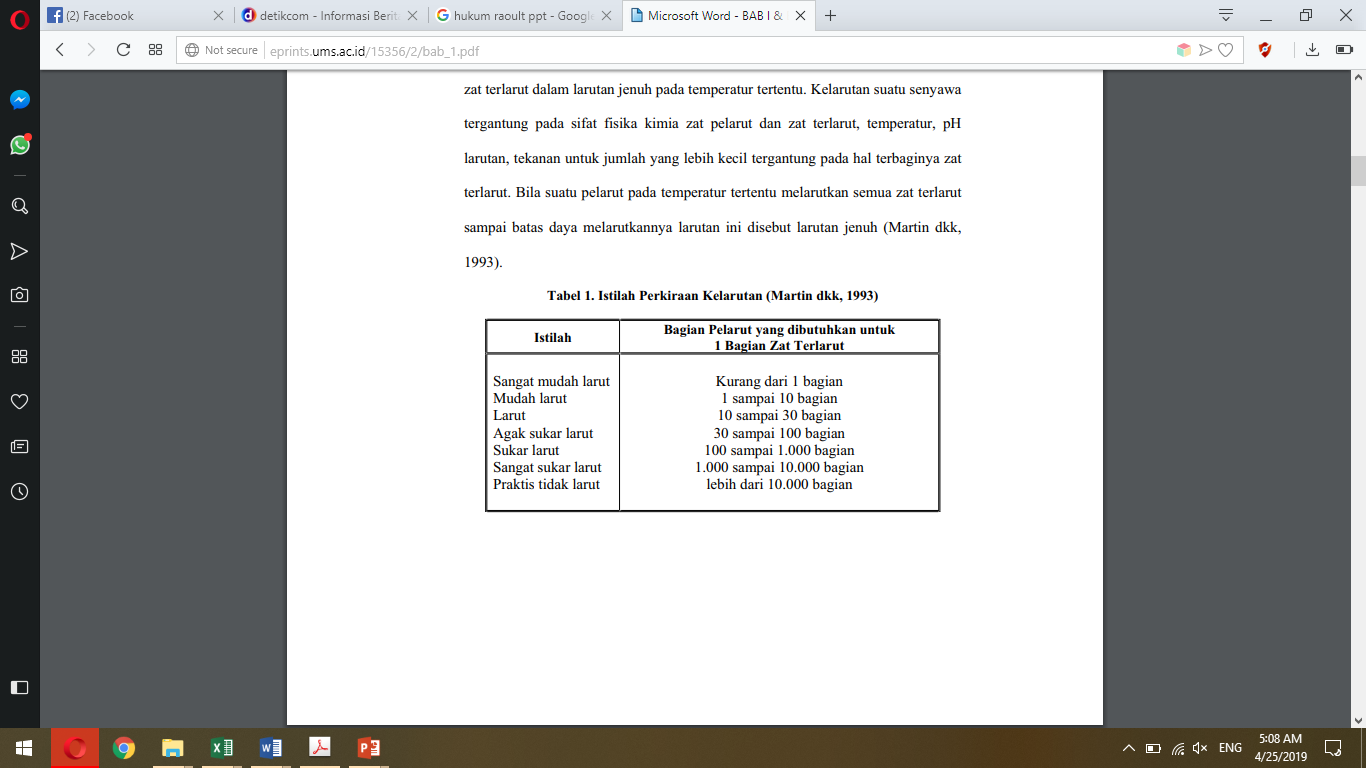 Zat X mempunyai kelarutan dlm 2,8 
Artinya :
1 bagian zat X terlarut dlm 2,8 bagian air ( larutan jenuh).
8
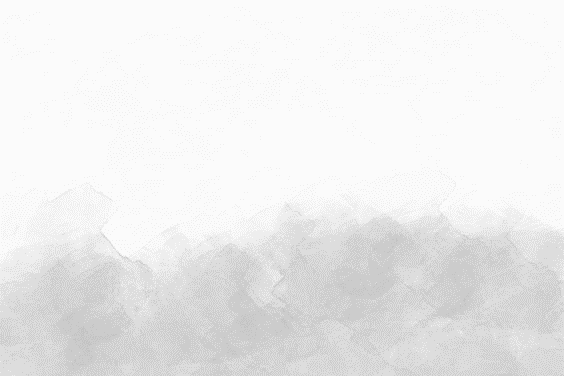 Zat X mempunyai kelarutan dlm 2,8 
Artinya :
1 bagian zat X terlarut dlm 2,8 bagian air ( larutan jenuh).

Larutan yg mengandung 2 komponen disebut larutan biner, dan komposisinya adalah 1 zat terlarut & 1 pelarut.
9
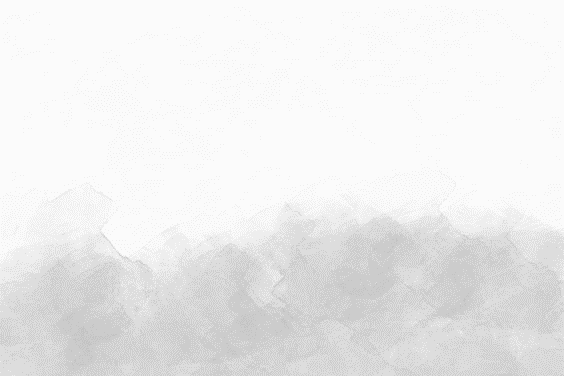 LIKE DISSOLVES LIKE
Zat-zat dengan struktur kimia yang mirip umumnya dapat saling bercampur dengan baik, sedangkan yang tidak mirip, biasanya sukar bercampur.
Zat polar cenderung lebih mudah bercampur dengan zat polar lainnya.
Zat nonpolar cenderung larut dengan zat nonpolar lainnya.
10
Jenis larutan
Larutan yg mengandung 2 komponen disebut larutan biner, dan komposisinya adalah 1 zat terlarut & 1 pelarut.
Larutan gas dalam gas
Larutan cairan dalam gas
Larutan zat padat dalam gas
Larutan  gas dalam zat padat
Larutan cairan dalam zat padat
Larutan zat padat dalam zat padat
Larutan gas dalam cairan
Larutan cairan dalam cairan
Larutan zat padat dalam cairan
11
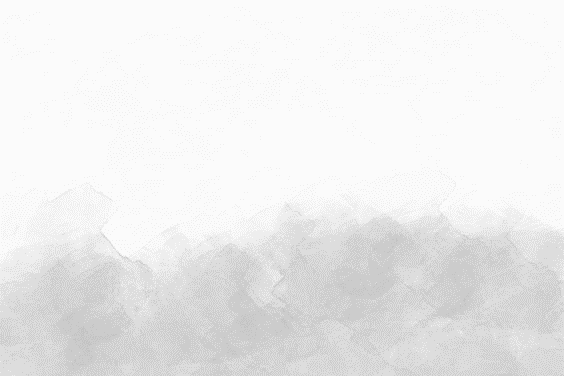 12
Larutan cairan dalam cairan
Bila dua cairan dicampur, maka akan ada beberapa kemungkinan, yaitu: bercampur sempurna, bercampur sebagian, atau tidak bercampur.

Saling campur sempurna – completely miscible – air dan etanol
Bercampur sebagian – partially miscible -  air dan ether
Sama sekali tidak bercampur – completely immiscible – air dan hidrokarbon

Kelarutan tergantung dari jenis cairan dan temperatur
13
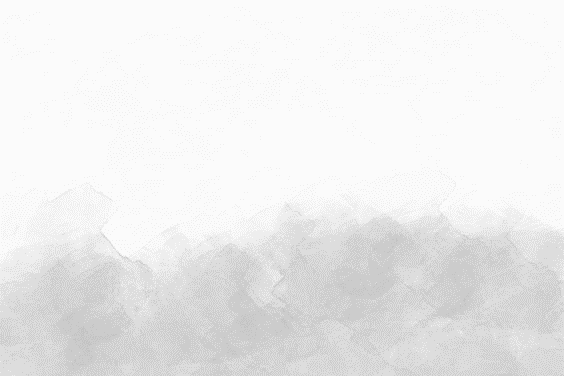 14
Pembentukan larutan
Proses pelarutan bersifat reversibel.
Ketika partikel terlarut (dissolved solute particles) bergerak secara acak dalam larutan, lalu kemudian kontak dengan zat yang tidak larut (undissolved solute) dan mengkristal (kembali ke keadaan padat).
Ketika laju pelarutan dan kristalisasi bernilai sama, maka larutan akan jenuh (pada kelarutannya pada suhu tersebut), dan keseimbangan dinamis tercapai. Ketika keseimbangan tercapai, maka larutan jenuh.
15
KONSENTRASI
Adalah jumlah zat terlarut dalam setiap satuan larutan atau pelarut.
Konsentrasi dinyatakan sebagai :
Satuan fisik 	: satuan bobot (gram, mili-gram), satuan volume (mili liter, liter).
Satuan kimia : mol, massa rumus, ekivalen.
16
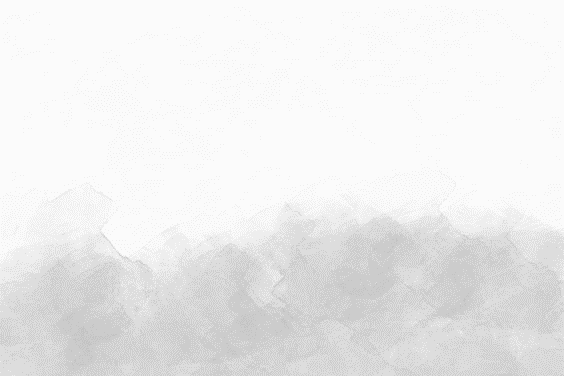 17
LARUTAN IDEAL
Larutan ideal mempunyai sifat-sifat sebagai berikut :
Pada pengenceran komponennya tidak mengalami perubahan sifat
Tidak terjadi perubahan panas pada pembuatan atau pengenceran
Volume total adalah jumlah volume komponennya
Sifat fisikanya adalah rata-rata sifat fisika penyusunnya
Mengikuti hukum Roult tentang tekanan uap
18
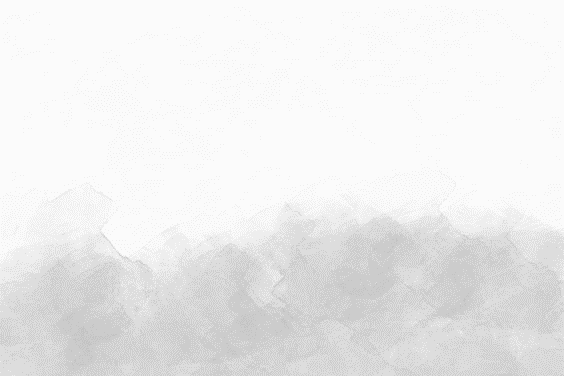 HUKUM RAOULT
Berarti Hukum Raoult berbunyi :
Tekanan uap parsial komponen A dlm larutan berbanding lurus dgn fraksi mol yang dikalikan dgn tekanan uap murni A
19
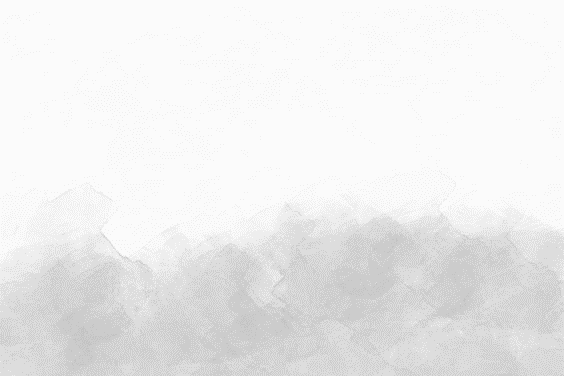 CATATAN
Larutan ideal mengandung komponen A dan komponen B.
Gaya kohesi antara A – A, B – B dan  adhesi A – B harus identik, sehingga pada waktu pencampuran tidak menimbulkan atau menyerap kalor.
Larutan ideal pada umumnya sangat jarang, namun ada larutan yang menyimpang dari keadaan ideal.
20
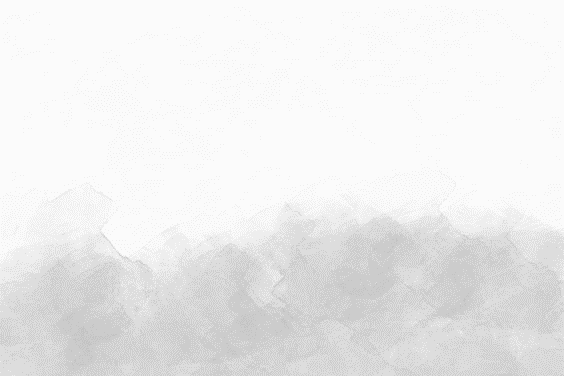 LARUTAN IDEAL
Larutan yang mengandung dua komponen (1 dan 2) yang dapat menguap sesuai dengan hukum Raoult, maka :


Tekanan total P:


sehingga komposisi uap komponen dapat dihitung.
21
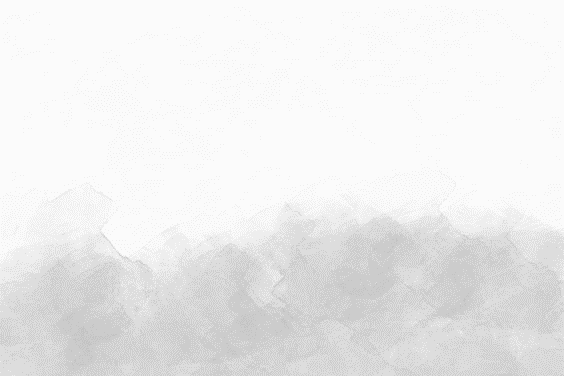 LARUTAN NON IDEAL
22
Larutan yang tidak memenuhi hukum Raoult disebut larutan non ideal.
Hanya sedikit aja larutan yang mengikuti hukum Raoult, dan pada umumnya larutan menyimpang hukum Raoult.
Penyimpangan positif
Pada proses pelarutan memerlukan panas (endoterm). 
Karena gaya kohesi antr. A – B lebih kecil dari pada gaya kohesi A – A, dan B – B, sehingga tekanan uap larutan lebih besar dari tekanan yang dihitung menurut hukum Raoult.
Penyimpangan negatif
Pada proses pelarutan menghasilkan panas (eksoterm). 
Karena gaya kohesi antara A – B lebih besar dari pada gaya kohesi A – A, dan B – B, sehingga tekanan uap larutan lebih kecil dari tekanan uap yang dihitung dengan hukum Raoult.
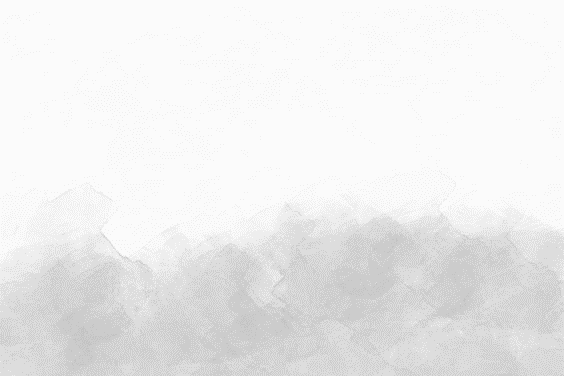 Sifat Larutan :
23
Contoh soal:
24
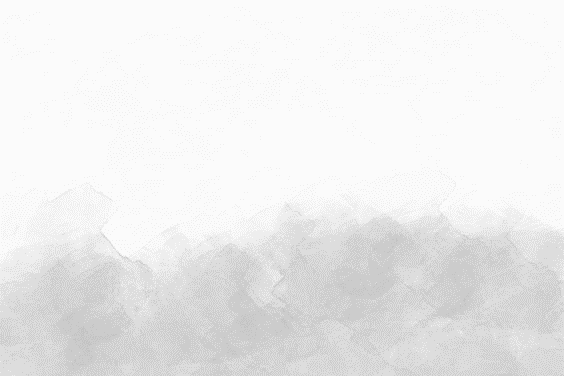 penyelesaian
Maka:
	P1  =  45,16 x 0,5  =  22,58 mmHg
	P2  =  16,20 x 0,5  =  8,10 mmHg
	Ptotal  =  22,58  +  8,10  =  30,68 mmHg
Diketahui:
Po1  =  45,16 mmHg
x1  =  0,5  
Po2  =  16,20 mmHg
x2  =  0,5
Menurut Hukum Dalton, fraksi mol etilbromida (1) dan etiljodida (2),
x1 (uap)  =  P1/Ptotal = 22,58/30,68 = 0,736
	x2 (uap)  =  P2/Ptotal = 8,10/30,68 = 0,264
25
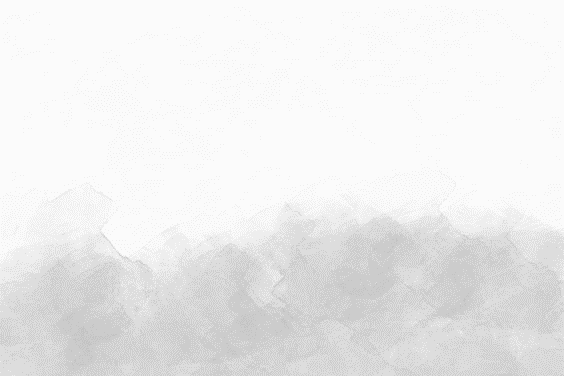 Uap lebih banyak mengandung komponen yang lebih mudah menguap
Jika uap dikondensasikan, maka :
	x1  =  0,736  dan  x2  =  0,264
		P1  =  45,16 x 0,736  =  33,24 mmHg
		P2  =  16,20 x 0,264  =  4,28 mmHg
		Ptotal  =  33,24  +  4,28  =  37,52 mmHg
Maka:		
		x1 (uap yang baru)  =  P1/Ptotal  =  33,24/37,52  	=  0,89
		x2 (uap yang baru)  =  P2/Ptotal  =  4,28/37,52	=  0,11
26
Sifat koligatif larutan
Sifat-sifat koligatif larutan adalah sifat-sifat larutan yang hanya ditentukan oleh jumlah partikel dalam larutan, dan tidak tergantung jenis partikelnya.
Koligatif berasal dari kata colligare  kumpul bersama.
Sifat ini bergantung pada pengaruh kebersamaan (kolektif) semua partikel dan tidak pada sifat dan keadaan partikel.

Hukum Raoult merupakan dasar dari 4 macam sifat larutan encer yang di-sebut sifat koligatif.
27
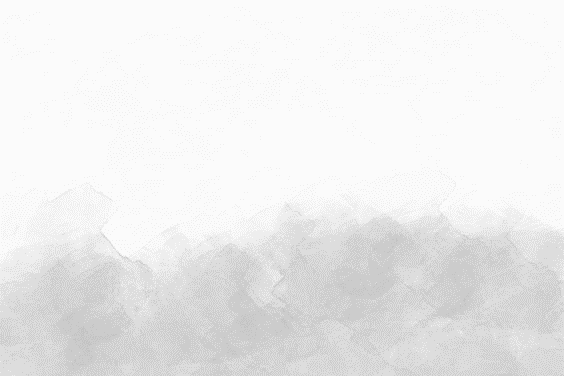 4 Macam sifat koligatif larutan, yaitu :
28
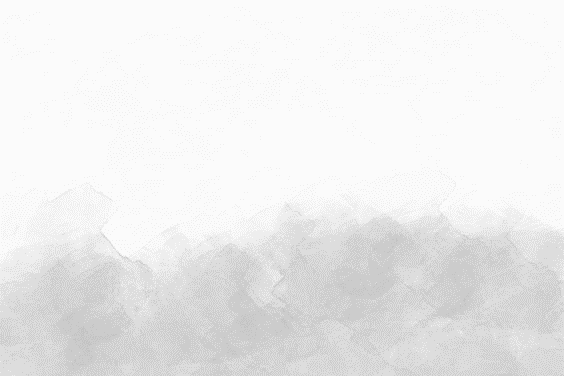 Penurunan tekanan uap pelarut (P)
Jika zat terlarut A yang tidak menguap dilarutkan dalam pelarut, maka menurut hukum Raoult, besarnya tekanan uap:
P1 (pelarut)  =  Po1 . x1
Po1  –  P1  =  P	=  Po1  –  Po1 . x1
	       	=  Po1 ( 1 – x1 )
		=  Po1 . x2
Dimana :
	P1	= tekanan uap larutan
	Po1	= tekanan uap murni dari pelarut
	x1	= fraksi mol zat pelarut
	x2	= fraksi mol zat terlarut
	P	= penurunan tekanan uap larutan
29
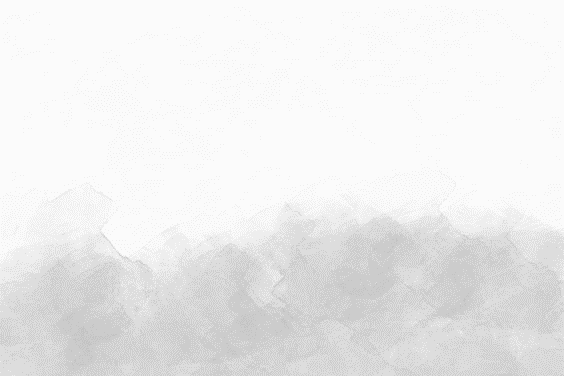 Penurunan tekanan uap berbanding lurus dengan fraksi mol zat terlarut.
Dimana :   
		P1	tekanan uap larutan
		Po1	tekanan uap murni dari pelarut
		n1	jumlah mol pelarut
		n2	jumlah mol zat terlarut
30
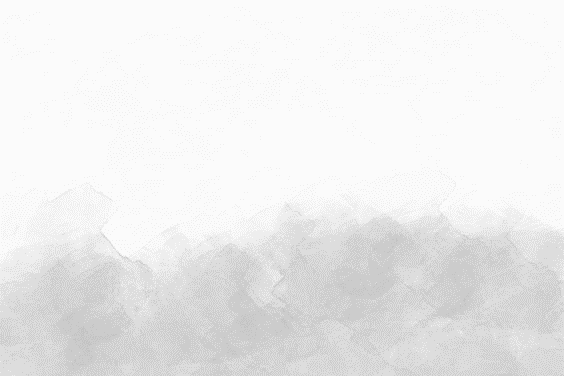 Untuk larutan yang sangat encer, jumlah pelarut  >>>>>  jumlah zat terlarut, maka :
BM zat terlarut dapat ditentukan bila Delta P terukur.
31
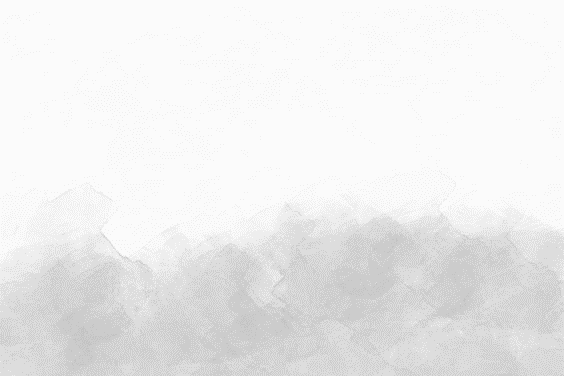 Kenaikan titik didih (Td) dan titik beku (Tb)
Akibat dari penurunan tekanan uap, maka terjadi kenaikan titik didih.
Pada gambar dibawah ini, suhu dimana tekanan uap larutan sama dengan tekanan atmosfer disebut titik didih larutan.
32
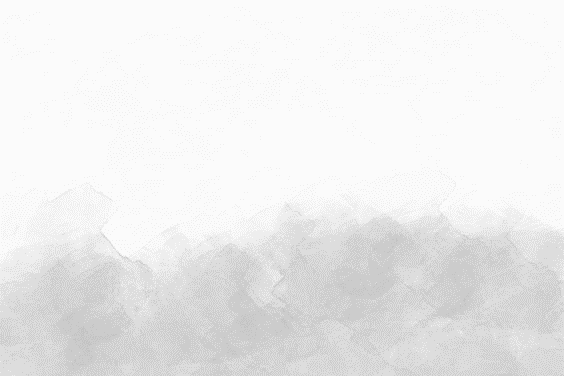 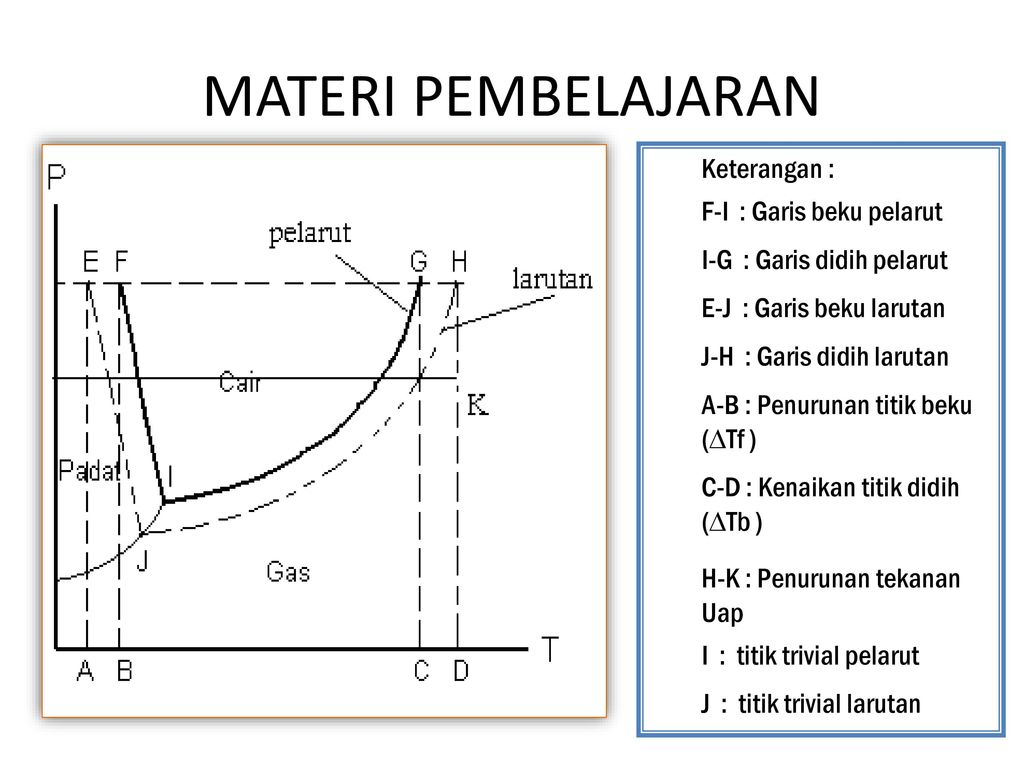 33
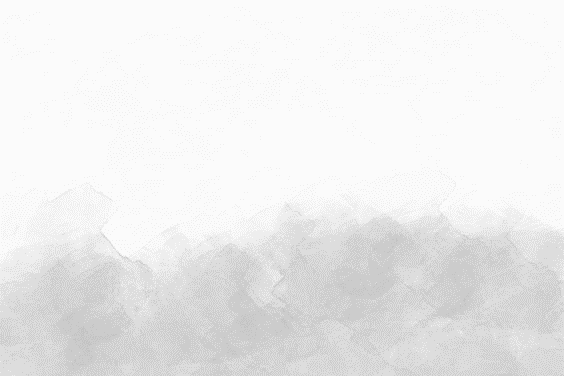     T        P
Jadi kenaikan titik didih berbanding lurus dgn penurunan tekanan uap.
Menurut hukum Raoult,
		P      x2, sedangkan  P      T, 
		maka :
  		T      x2		 	

		K1 = suatu tetapan, dan

Untuk larutan yang sangat encer, maka :
34
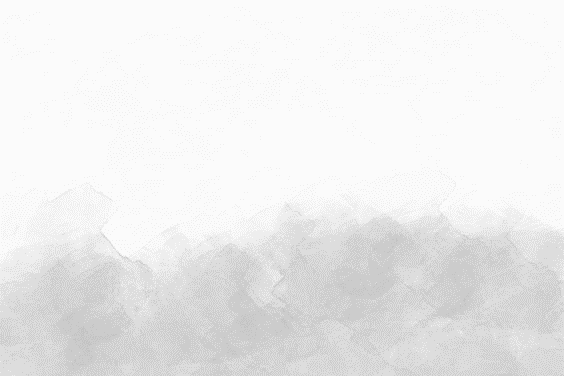 dengan m  = kemolalan, maka :
Bila K1.Mr1 diubah menjadi Kd, maka :  

		Td  =  Kd.m, 	atau		Tb  =  Kb.m		

dimana :
	Td	kenaikan titik didih
	Tb	penurunan titik beku
	Kd	tetapan kenaikan titik didih molal
	Kb	tetapan penurunan titik beku molal
	m	molalitas dari pelarut (m = mol/Kg pelarut)
35
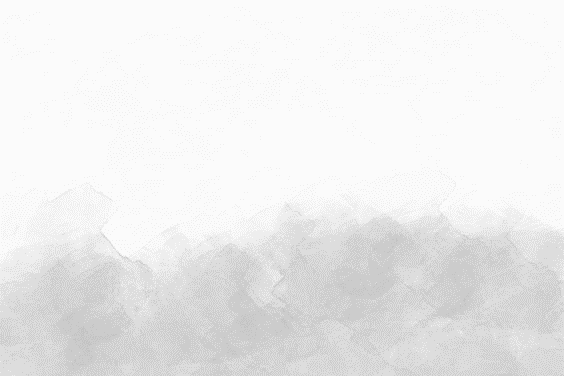 CATATAN :
Pada tekanan tetap, kenaikan titik didih & penurunan titik beku suatu larutan encer berbanding lurus dengan konsentrasi massa.
Larutan encer semua zat terlarut yang tidak mengion, dalam pelarut yang sama, dengan konsentrasi molal yang sama, mempunyai titik didik didih atau titik beku yang sama, pada tekanan yang sama.
36
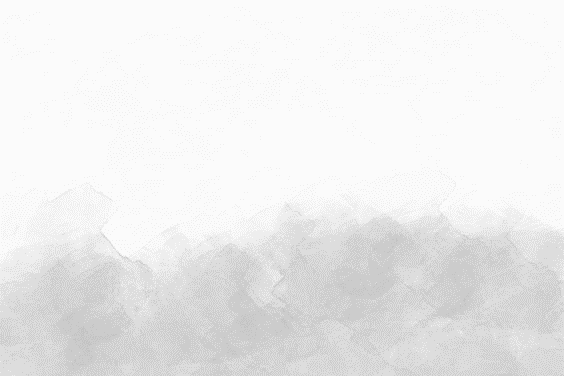 Jika 2 larutan yang mempunyai perbedaan konsentrasi dan dipisahkan oleh suatu membran yang semi permiabel, maka molekul pelarut dari larutan encer akan mengalir ke larutan yang pekat. 
Peristiwa inilah yang disebut Osmosis.
Membran hanya dapat dilalui oleh pelarut bukan oleh zat yang terlarut.
Tekanan osmosis ()
37
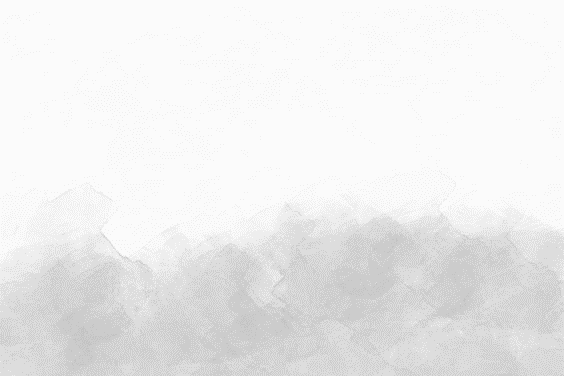 Tekanan osmosis suatu larutan adalah tekanan yang mencegah terjadinya osmosis. 
Jika osmosis berhenti, aliran molekul pelarut tetap berlangsung dengan laju yang sama.
  =  C.R.T	
	
dimana :
		tekanan osmosis pada suhu tertentu
	C	konsentrasi zat terlarut (molar)
	R	tetapan gas, yaitu : 0,08205 L.atm.K-1.mol-1     
	T	suhu multlak
38
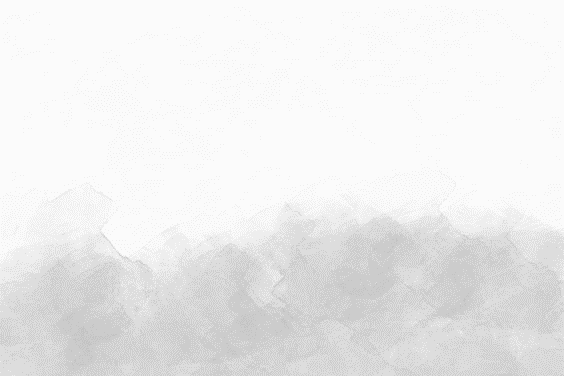 INGAT :
Larutan encer dari zat terlarut yang berbeda dengan konsentrasi yang sama pada suhu yang sama, mempunyai tekanan osmosis yang sama
39
Contoh soal:
Suatu larutan yang mengandung 6 gram PVC dengan pelarut dioksan sampai 1 liter mempunyai tekanan osmosis 0,86 mmHg pada 15oC. Hitung Mr. dari PVC !
	Jawab :
	  =  0,86 mmHg  =  0,86/760  atm  =  1,132.10-3 atm
	T  =  273  +  15  =  288 K
			     
                 =  C.R.T     
	0,001132  =  6/Mr  x  0,08205  x  288
	          Mr  =  125.249,47
40
Contoh soal:
Hitung titik beku air (Kb = 1,86) dalam radiator mobil yang berisi 88 gram etilen glikol (Mr. = 62) & 160 gram air (Mr. = 18) !
	
	JAWAB :                                        
	Etilen glikol (molal)  = 88/ 62 mol dlm 160 g air
	Dalam 1000 gram air  =  1.4194  x  1000/160  =  8.871 m
	Tb  =  Kb.m  =  1,86 x 8,871  =  16,50
	titik beku  =   – 16,50oC
41